Městská krajina
Alois Hynek
Geografický ústav PřF MU Brno
URS, 20.3.2014
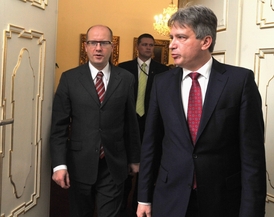 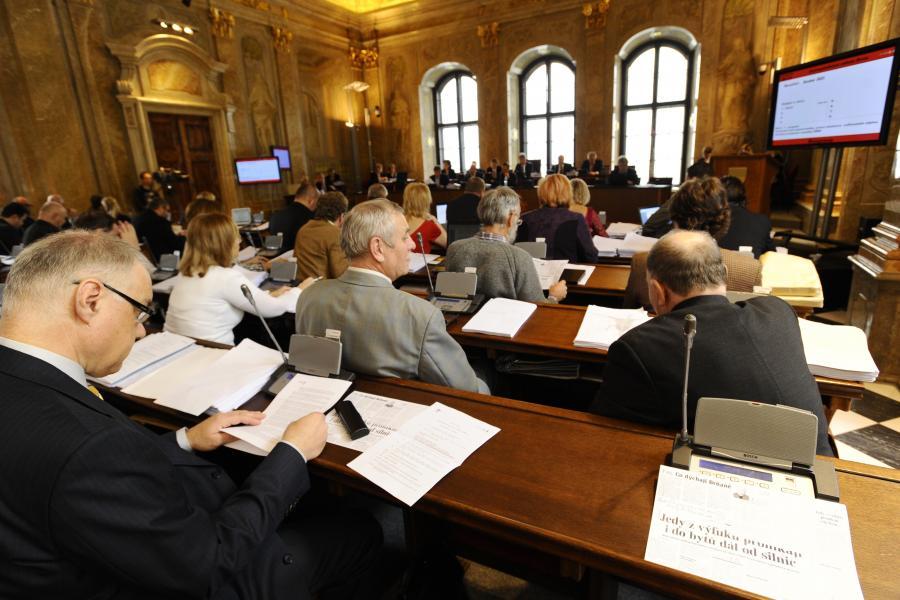 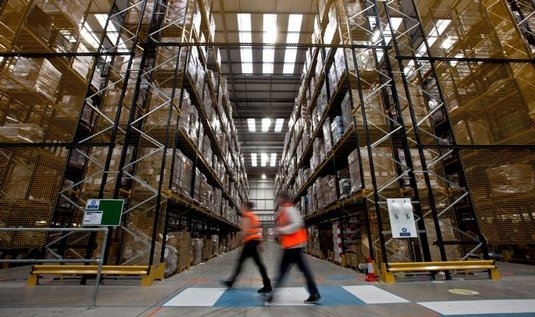 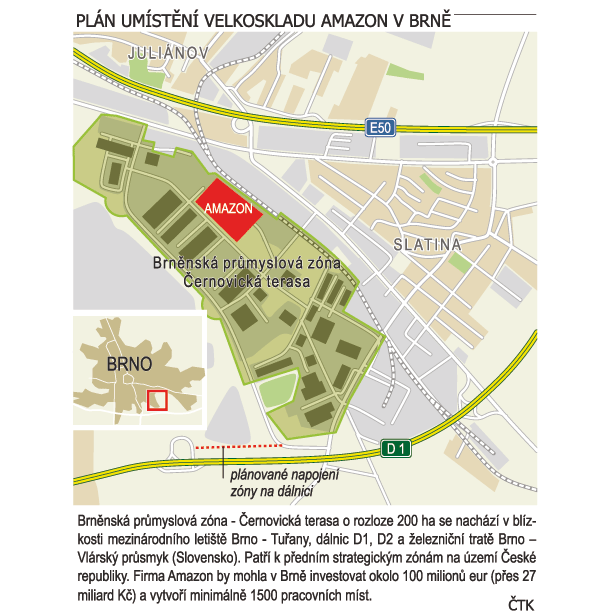 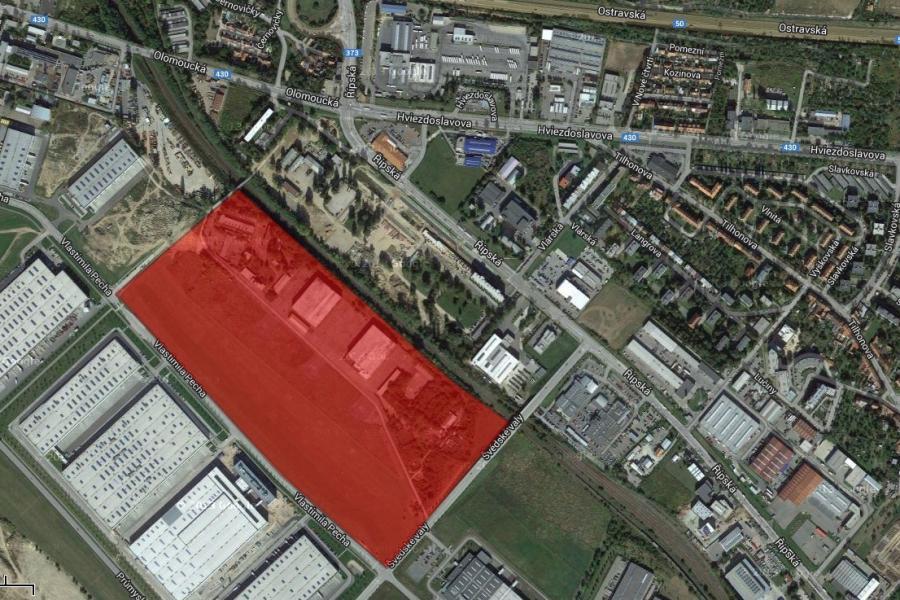 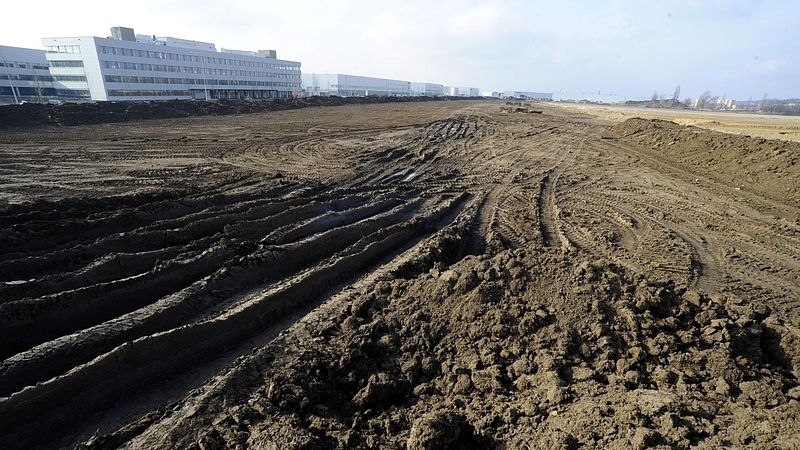 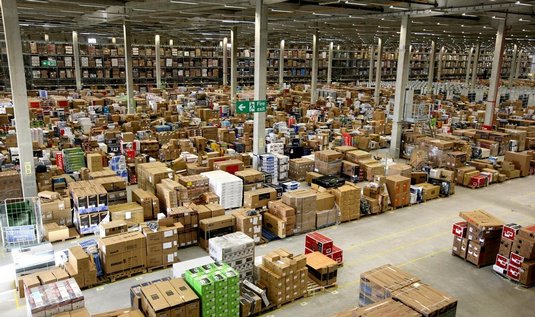 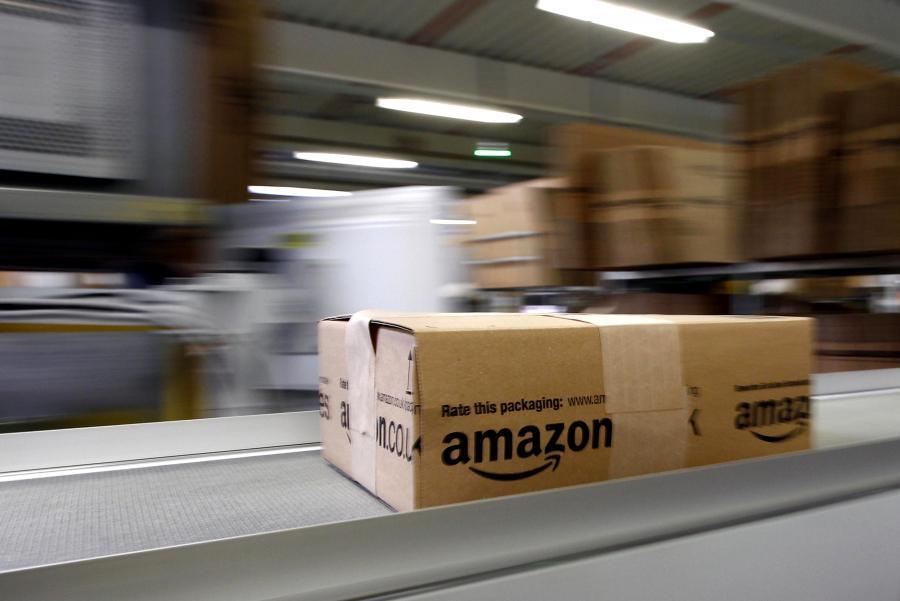 Jihomoravský kraj nabídne Amazonu pozemky u brněnského letiště
20. března 2014  10:56,  aktualizováno  14:22 
Jihomoravští radní dopoledne schválili nabídku krajských pozemků pro stavbu haly společnosti Amazon. Hejtman Michal Hašek (ČSSD) na mimořádné tiskové konferenci upřesnil, že jde o pozemky u brněnského letiště v Tuřanech.
Zdroj: http://brno.idnes.cz/radni-schvalili-haskuv-navrh-di5-/brno-zpravy.aspx?c=A140320_104926_brno-zpravy_daj
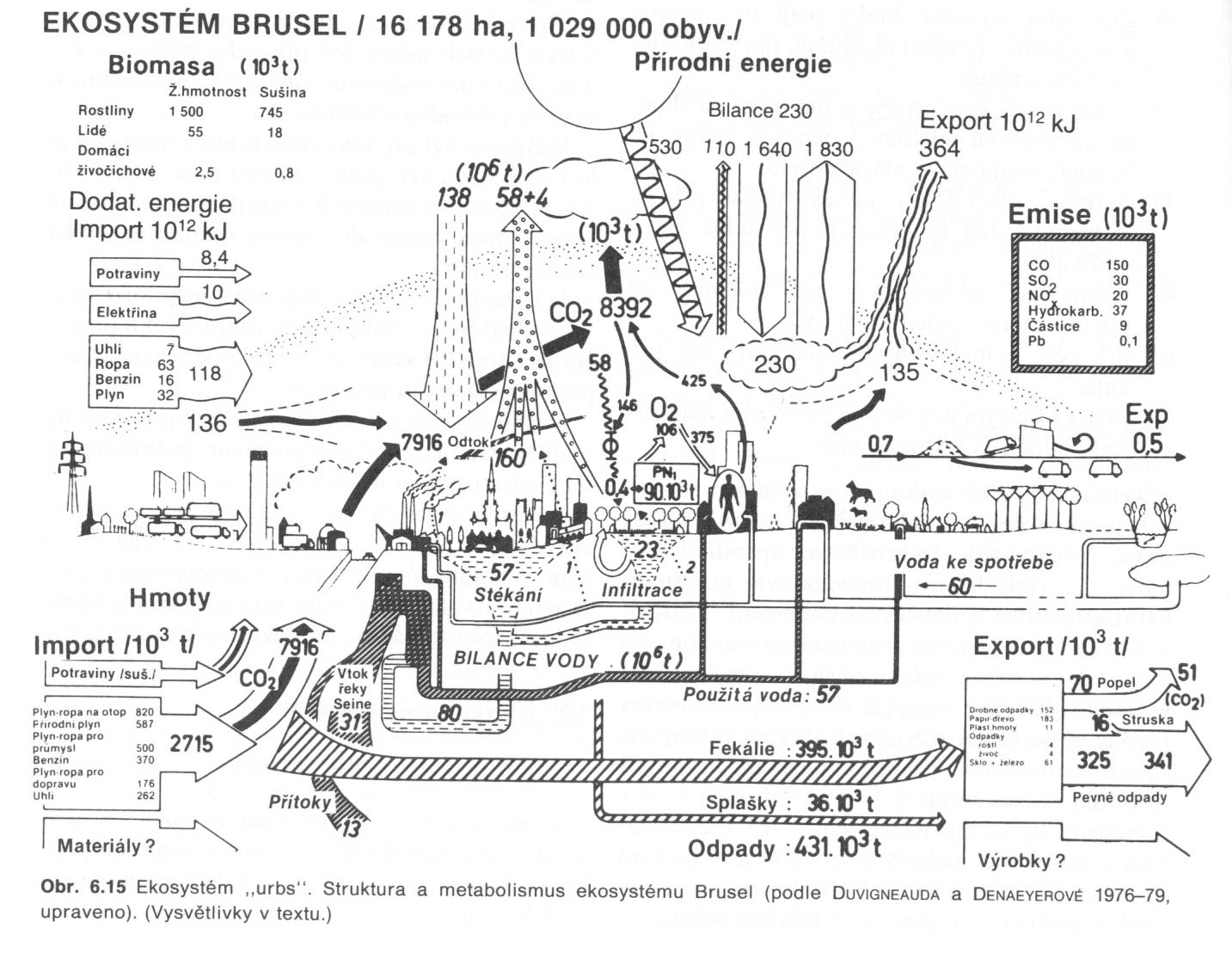 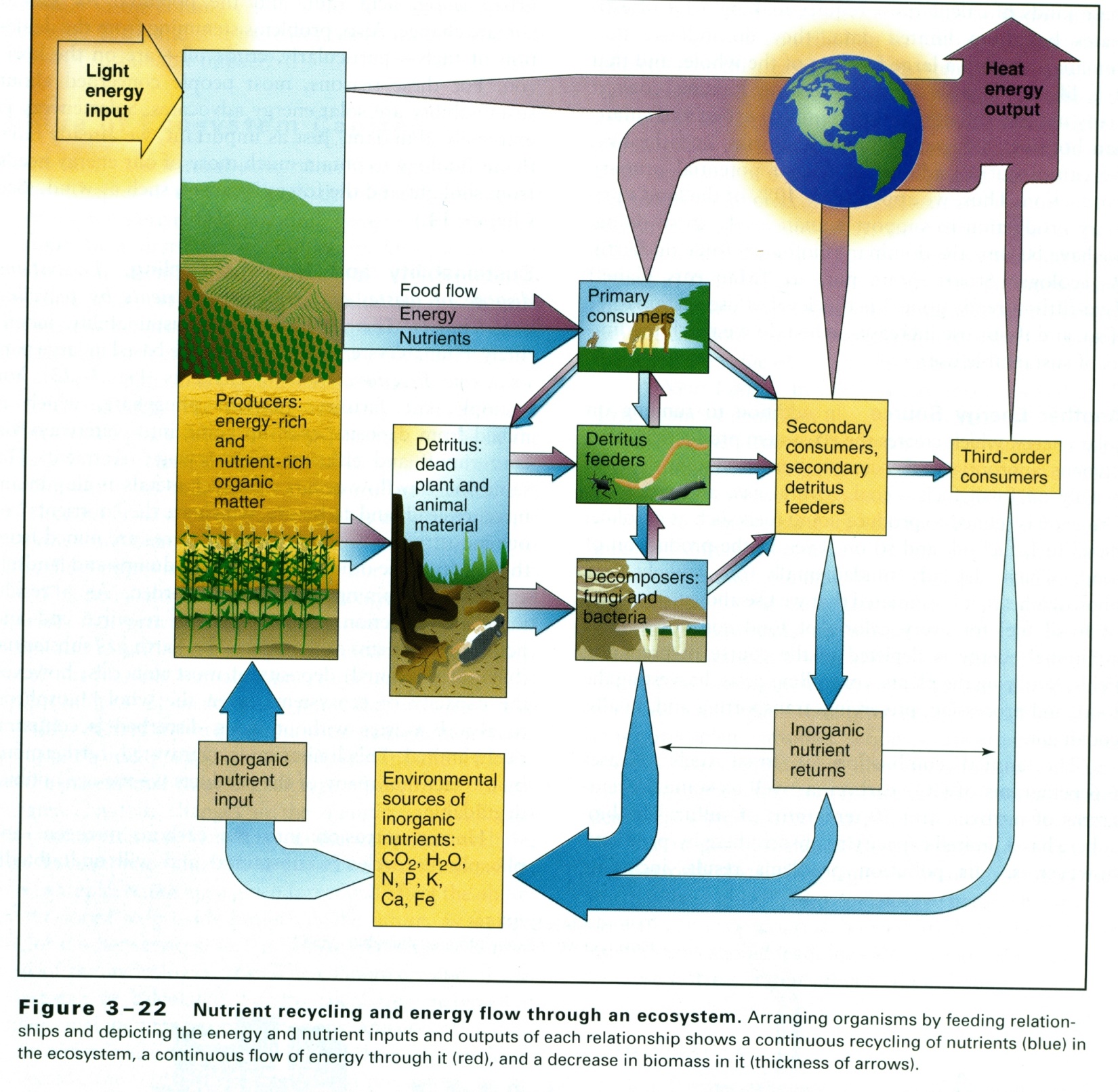 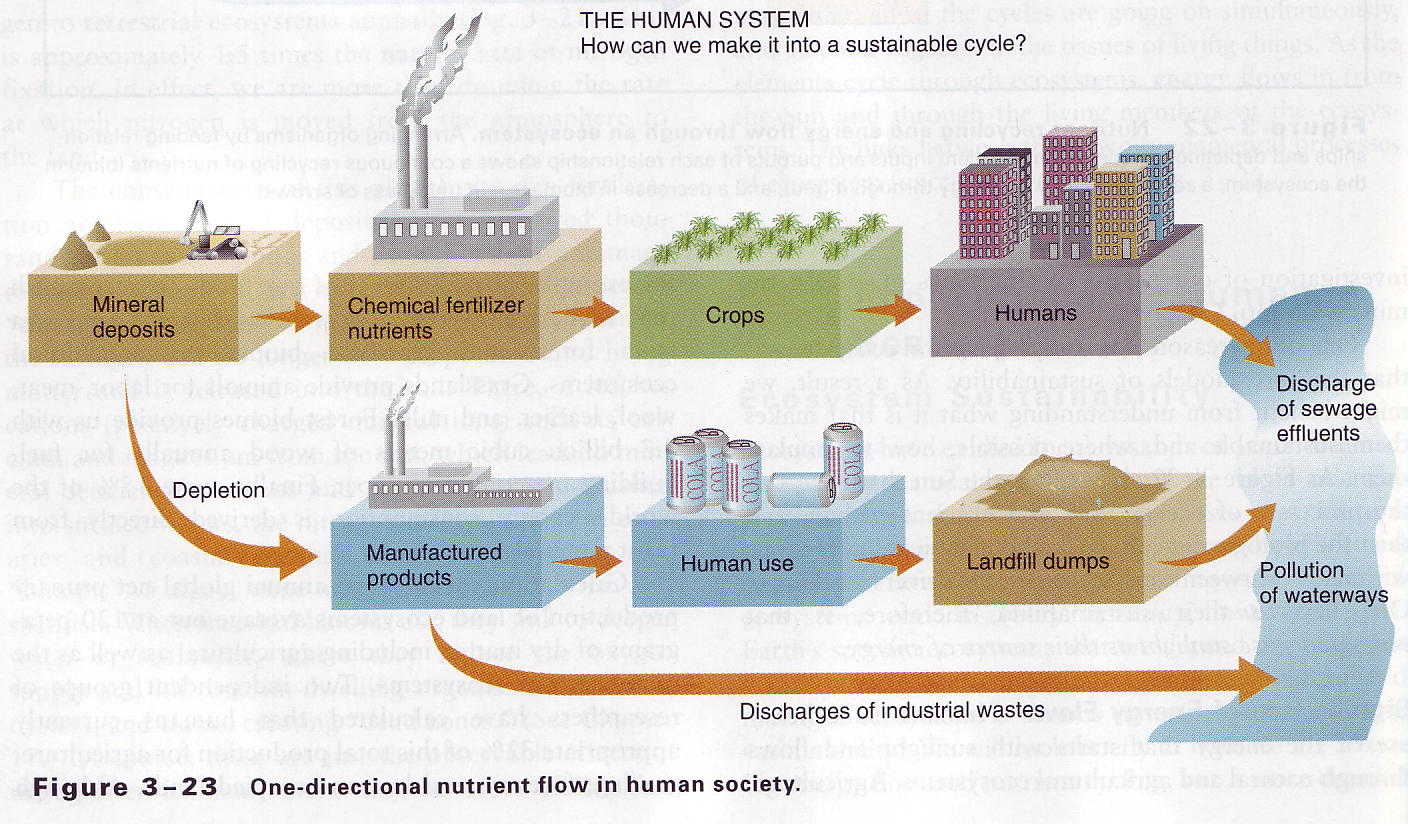 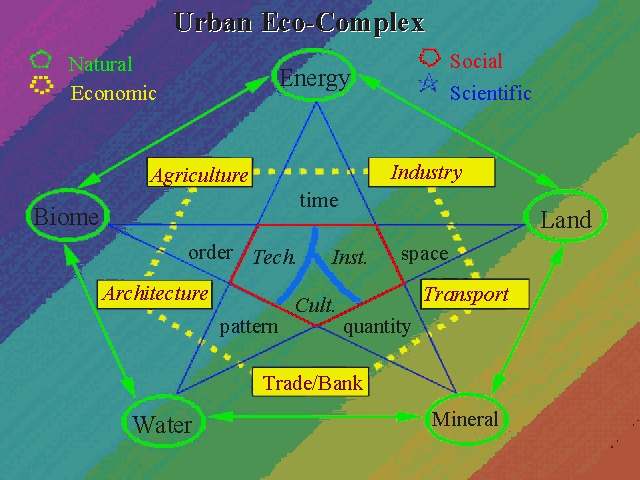 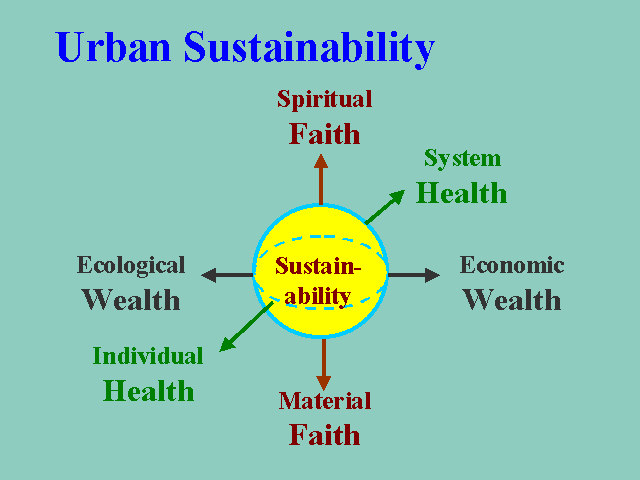 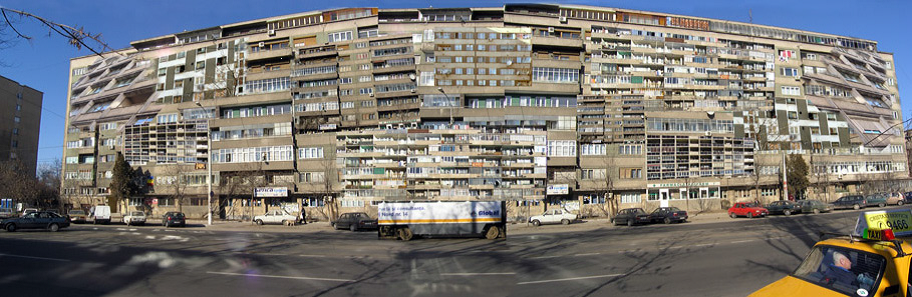 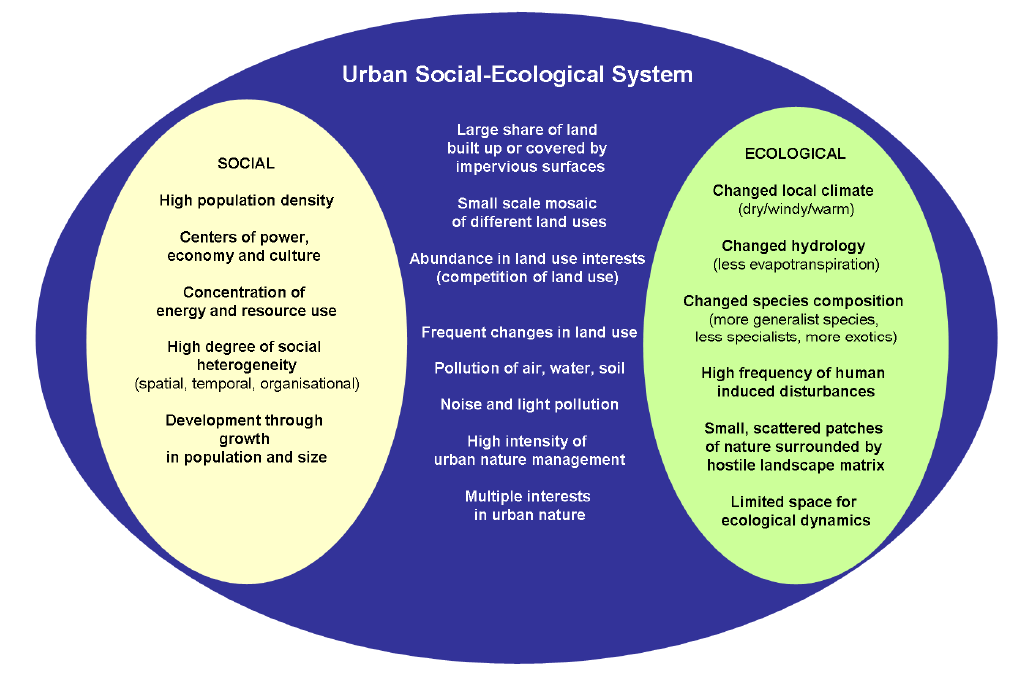 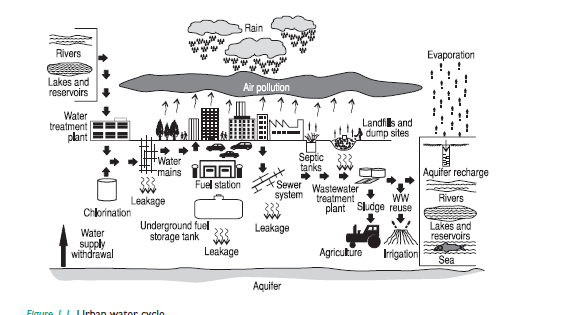 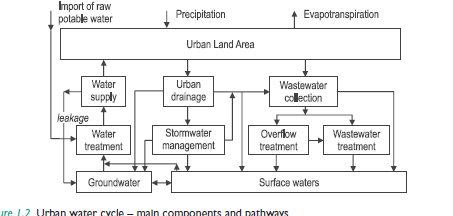 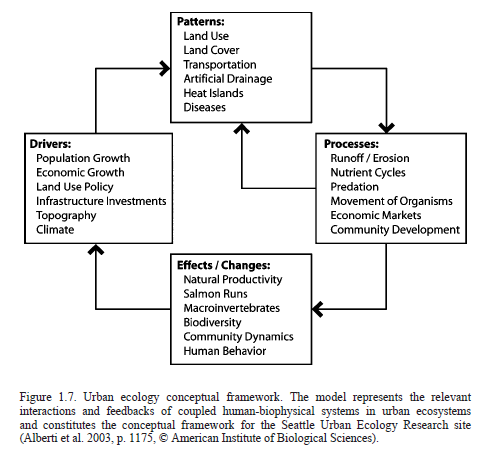 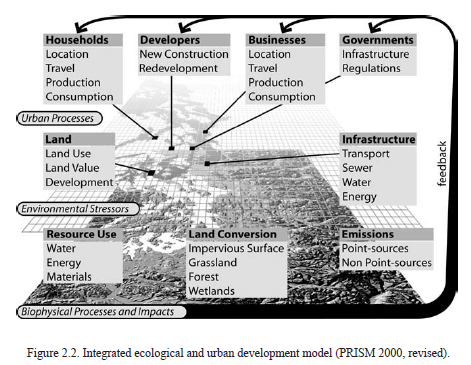 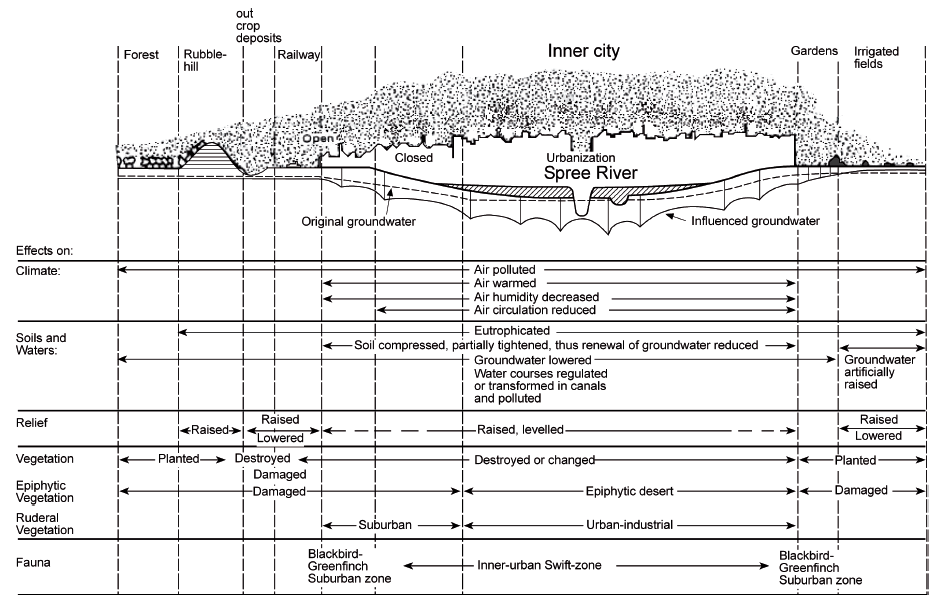 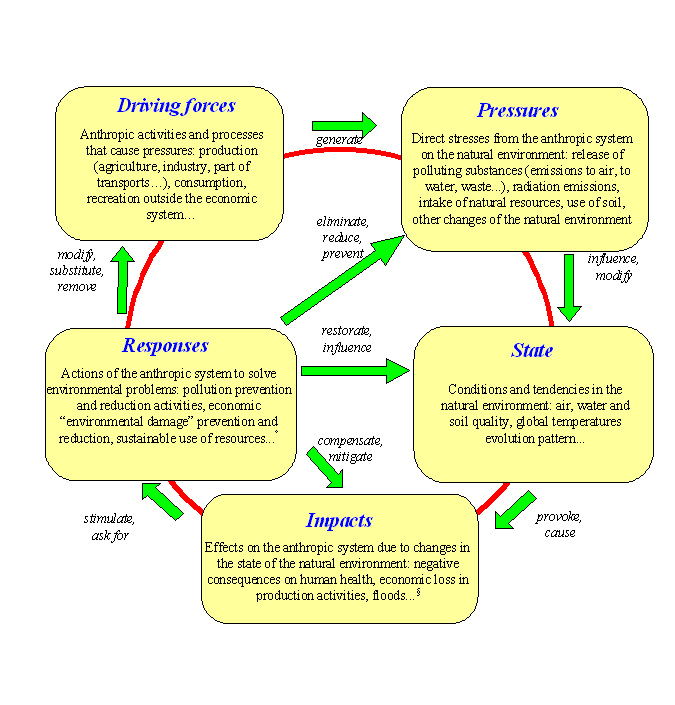 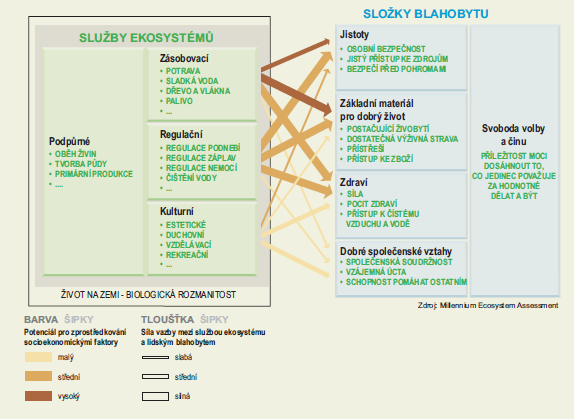 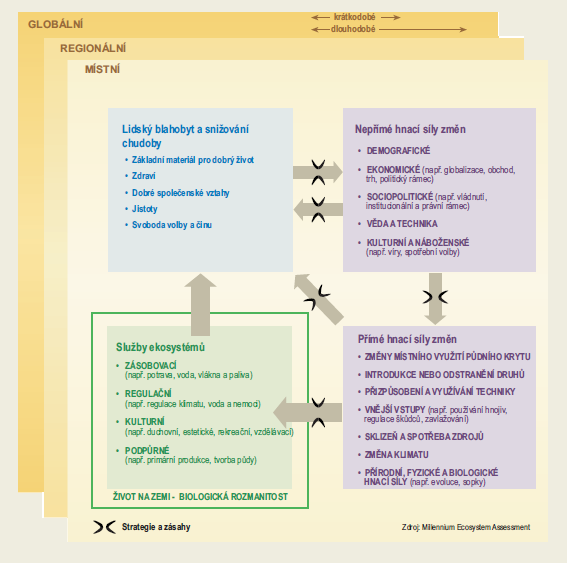 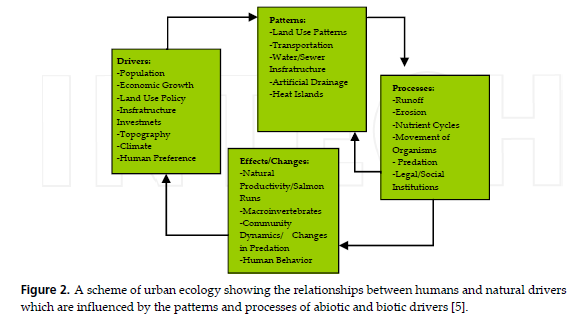 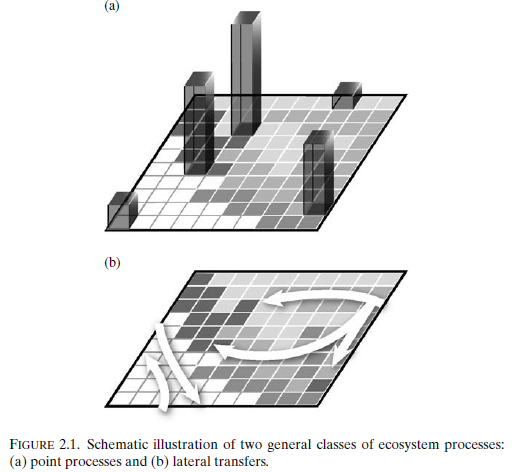 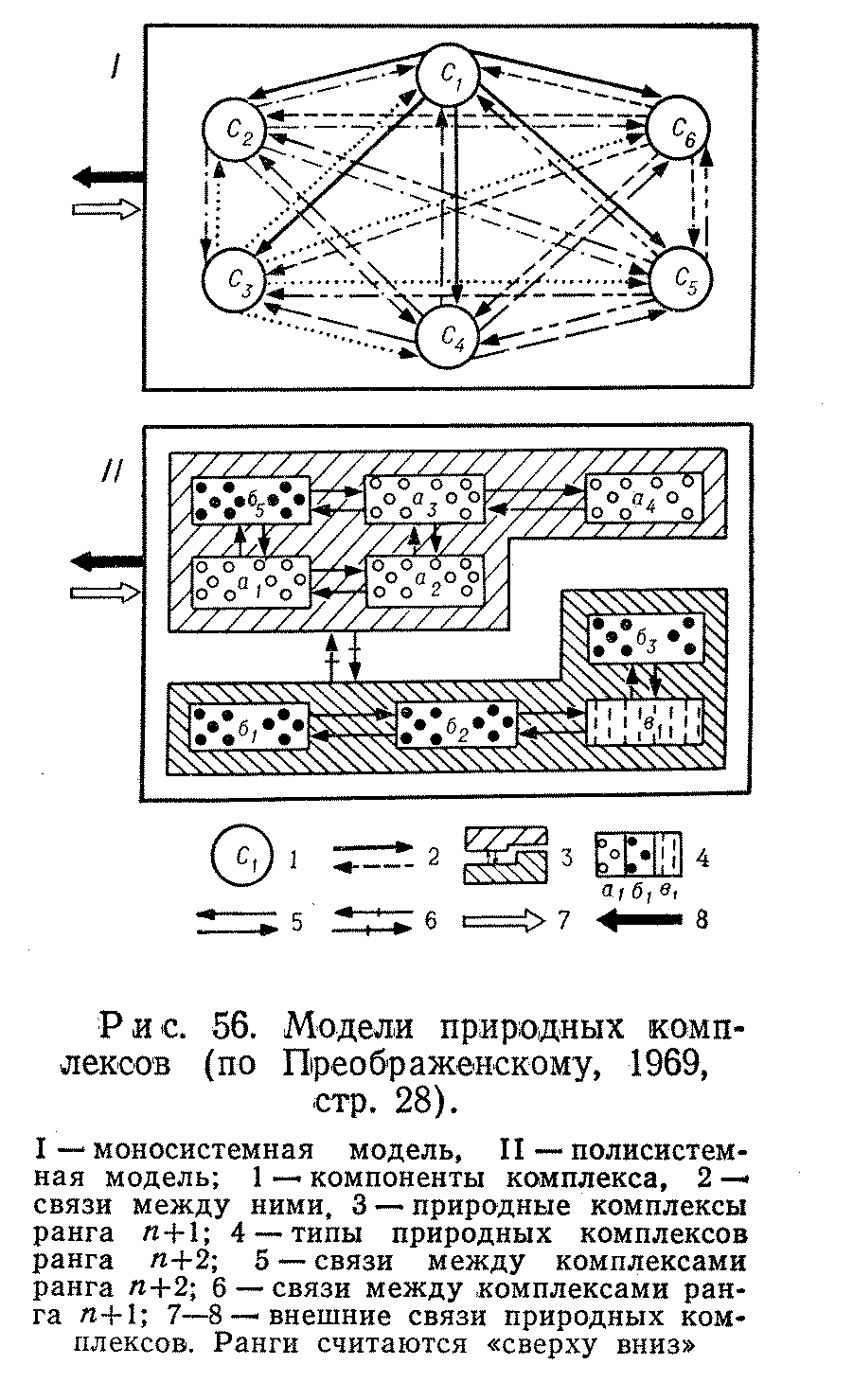 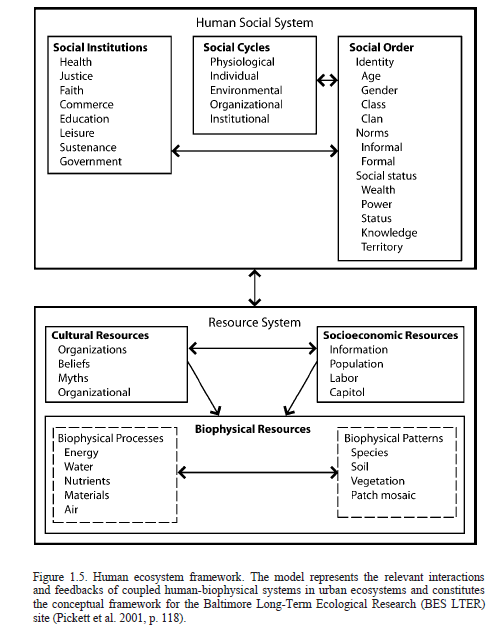 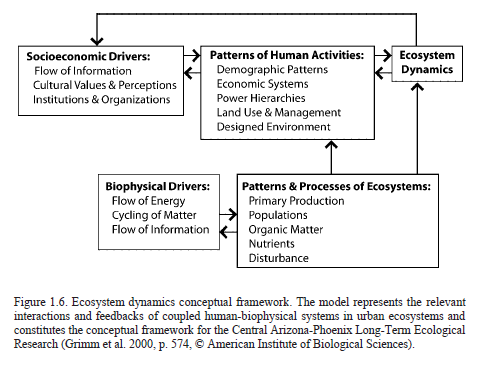 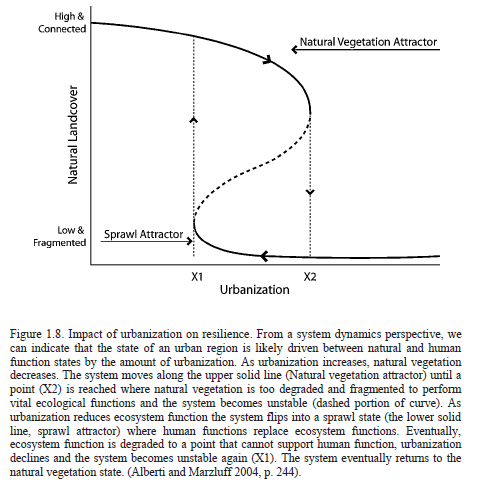 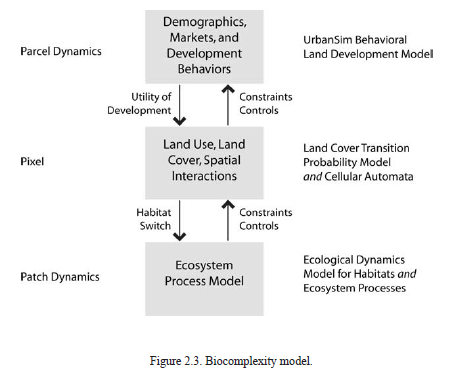 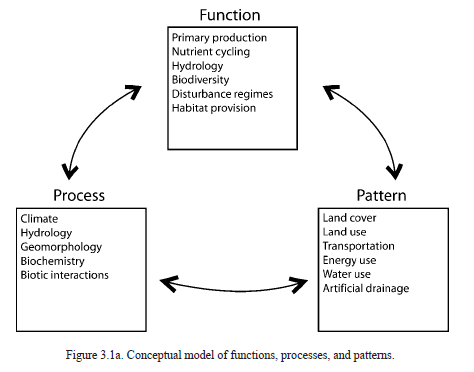 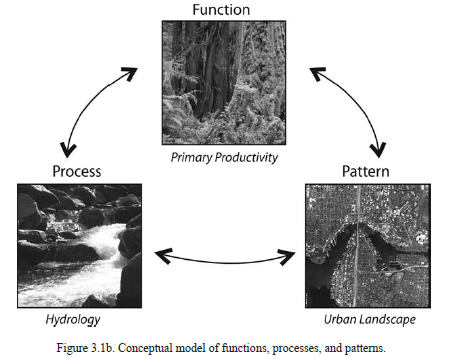 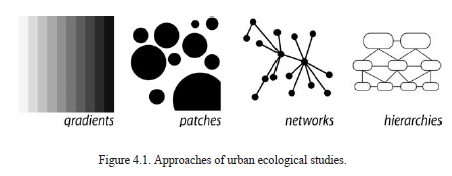 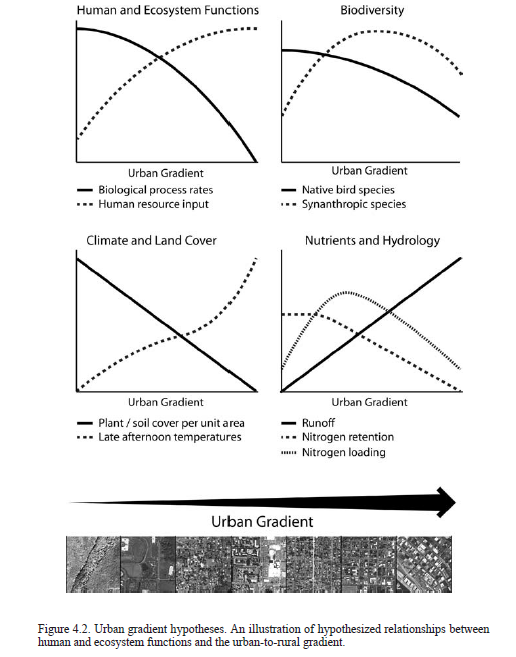 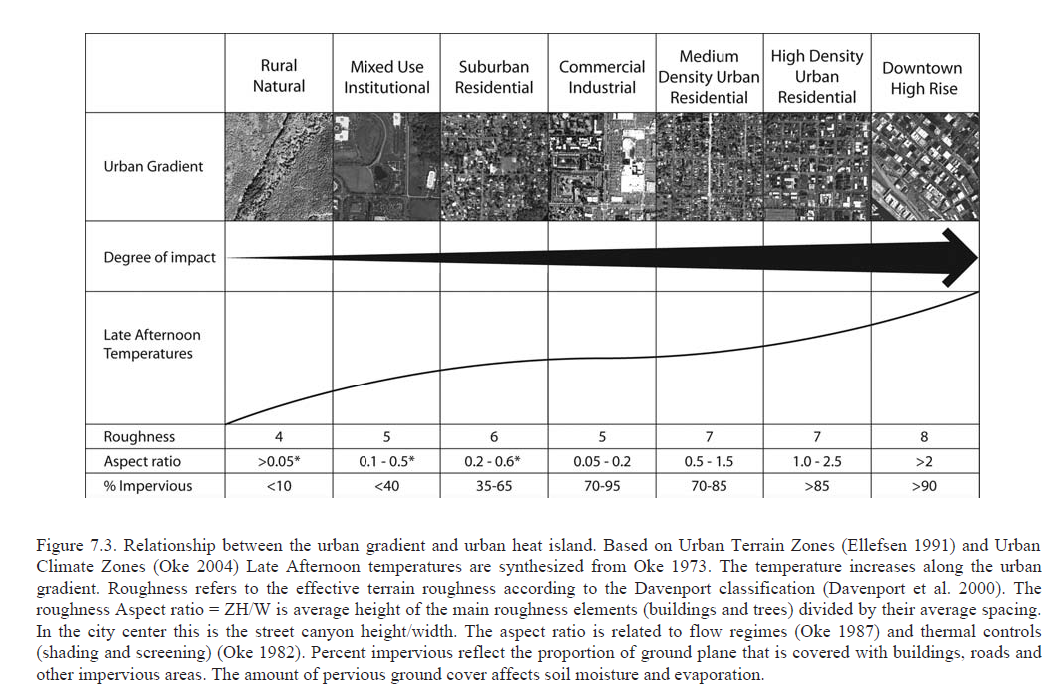 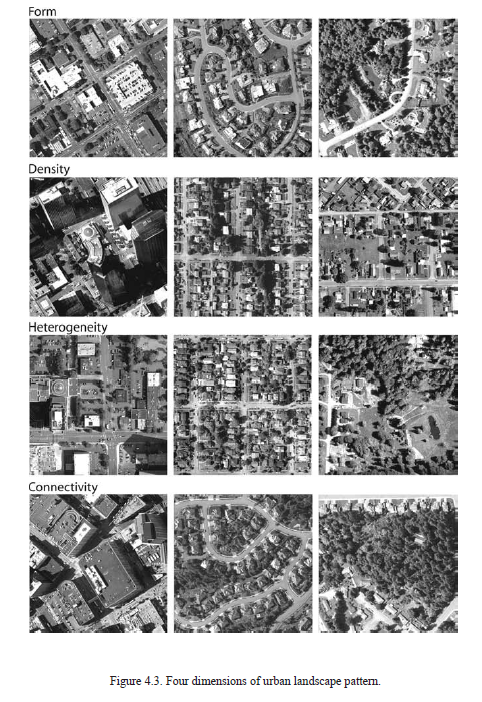 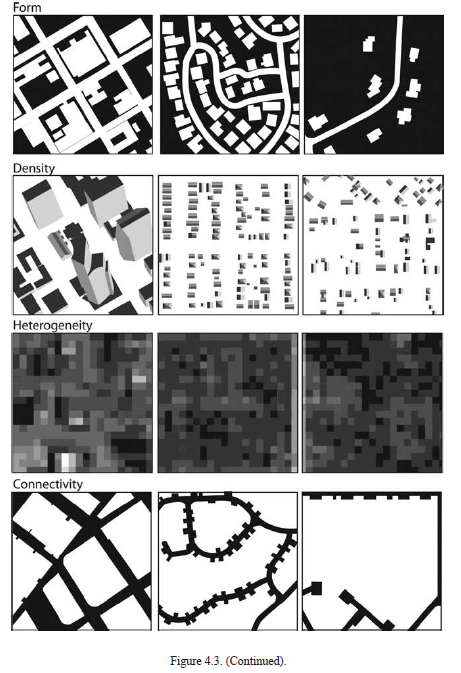 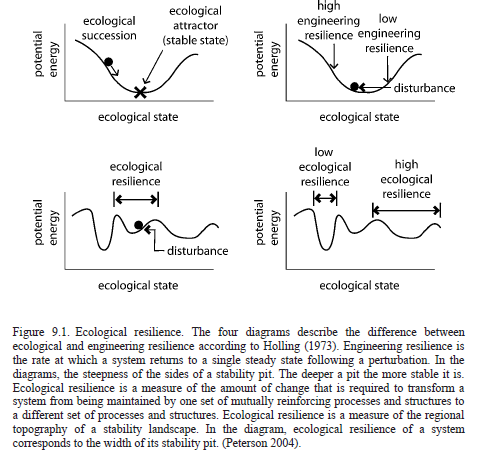 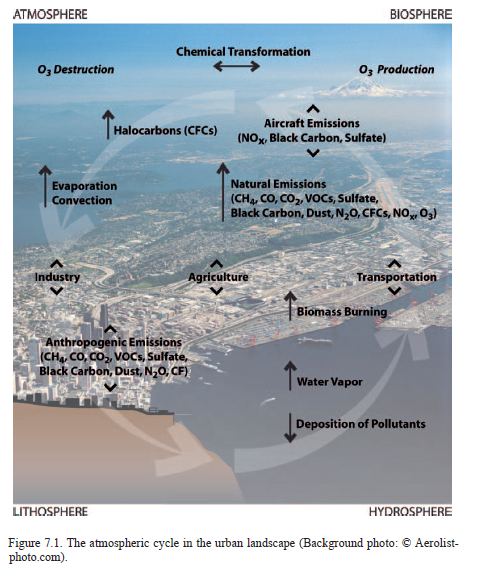